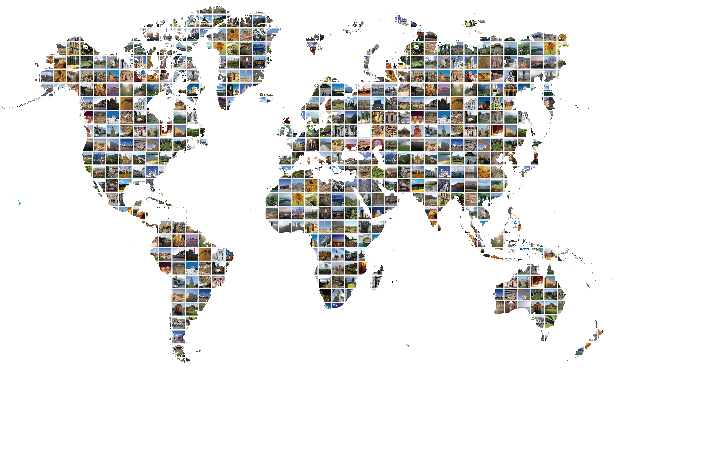 Fundamentals
1
3
2
4
Introduction 
Periodic Reporting 
Curriculum
Questionnaire
Synergies
Sustainable Development
Rationale
Periodic Reporting 
Curriculum
The Third Cycle questionnaire is “no longer an isolated tool focusing solely on one process of the Convention, but has a far broader reach and scope and reflects the Convention as it is today; extending to include numerous relevant World Heritage policies, forging links with other conventions, programmes and recommendations, as well as core processes such as the State of Conservation reports, the Upstream Process and approaches such as the World Heritage Capacity Building Strategy ” 

(ref. WHC/17/41.COM/10A)
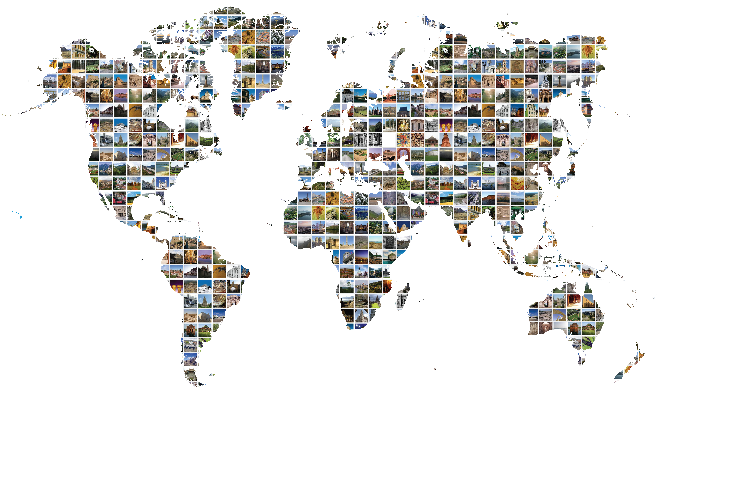 01
02
03
Training Modules
04
World Heritage Convention
Aim and objectives
Periodic Reporting 
Curriculum
Objective: to provide States Parties with a ready-to-use resource for the training and development of capacities of stakeholders involved in reporting for the Third Cycle of Periodic Reporting

Aim: to complement the scope of the Guidance and the Glossary

Target audience: trainers (Category2Centres; National Focal Points and National Commissions) and other stakeholders involved in reporting for the Third Cycle of Periodic Reporting

Specific objective: to operationally assist National Focal Points and World Heritage Site Managers in the process of filling in the Third Cycle PR Questionnaire
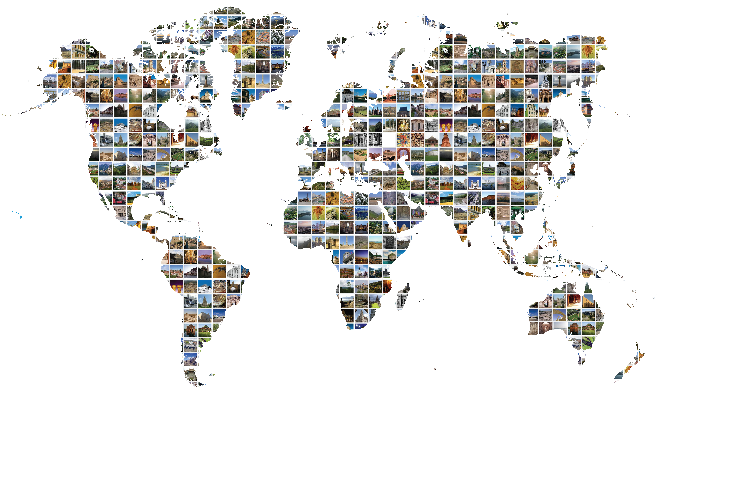 01
02
03
Training Modules
04
World Heritage Convention
Structure
Periodic Reporting Curriculum
01
The curriculum consists of :
4 core modules
7 focus modules
02
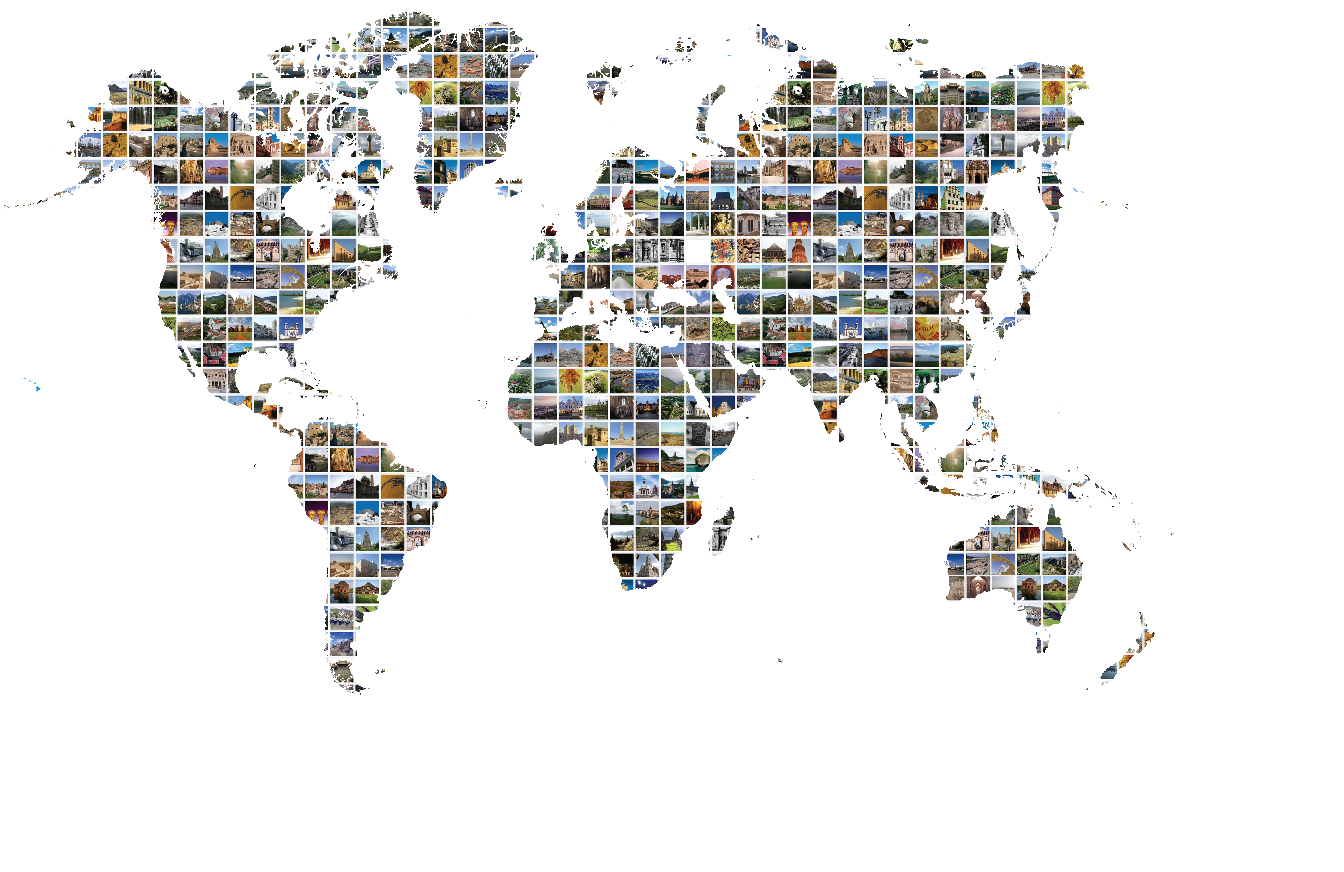 03
04
Training 
Modules
World Heritage Convention
Curriculum formats – Standard to Full
Standard training
1-day training


4 core modules + Focus 1
Full training 
2.5 days training


4 core modules + Focus modules 1-7
Customize training to different timeframes =
Standard training 
(4 core + Focus 1) + choose any number of Focus modules from 1-7
[Speaker Notes: Focus 1: Statement of Outstanding Universal Value and identifying attributes (core)
Focus 2: Monitoring Indicators and Analytical Framework (optional)
Focus 3: Boundary Clarifications, Boundary Modifications and other changes (optional)
Focus 4: Factors affecting the property (optional)
Focus 5: From WHCBS to Regional Action Plans (optional)
Focus 6: Tourism Management (optional)
Focus 7: Disaster Risk Reduction and Risk Preparedness (optional)]
Overview of the Modules
Periodic Reporting
Module 1
01
The Periodic Reporting exercise fundamentals
02
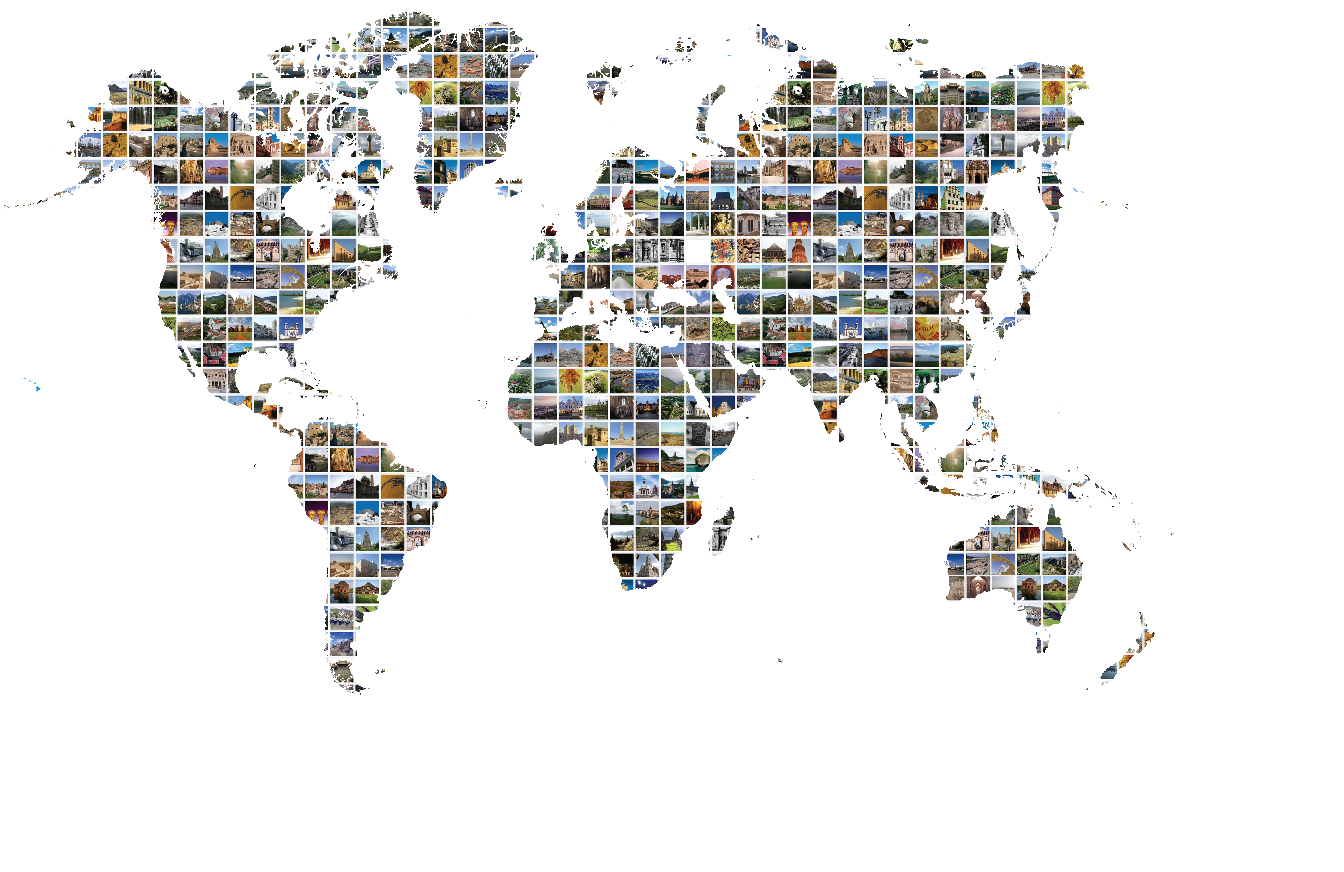 03
04
Training 
Modules
World Heritage Convention
[Speaker Notes: Module 1 explains the fundamentals of the Periodic Reporting exercise such as the definition and objectives of the Periodic Reporting, the questionnaire, the actors in the Periodic Reporting exercise and the timeline of the process.

 It also gives information about the new elements of the third cycle and improvements made to the questionnaire. 

This module gives an opportunity to the trainees to access the tools, instruments and offline/ online resources available to answer the questions in the questionnaire by providing information on the Periodic Reporting webpage and platform and training materials.]
Overview of the Modules
Periodic Reporting
01
02
Module 2
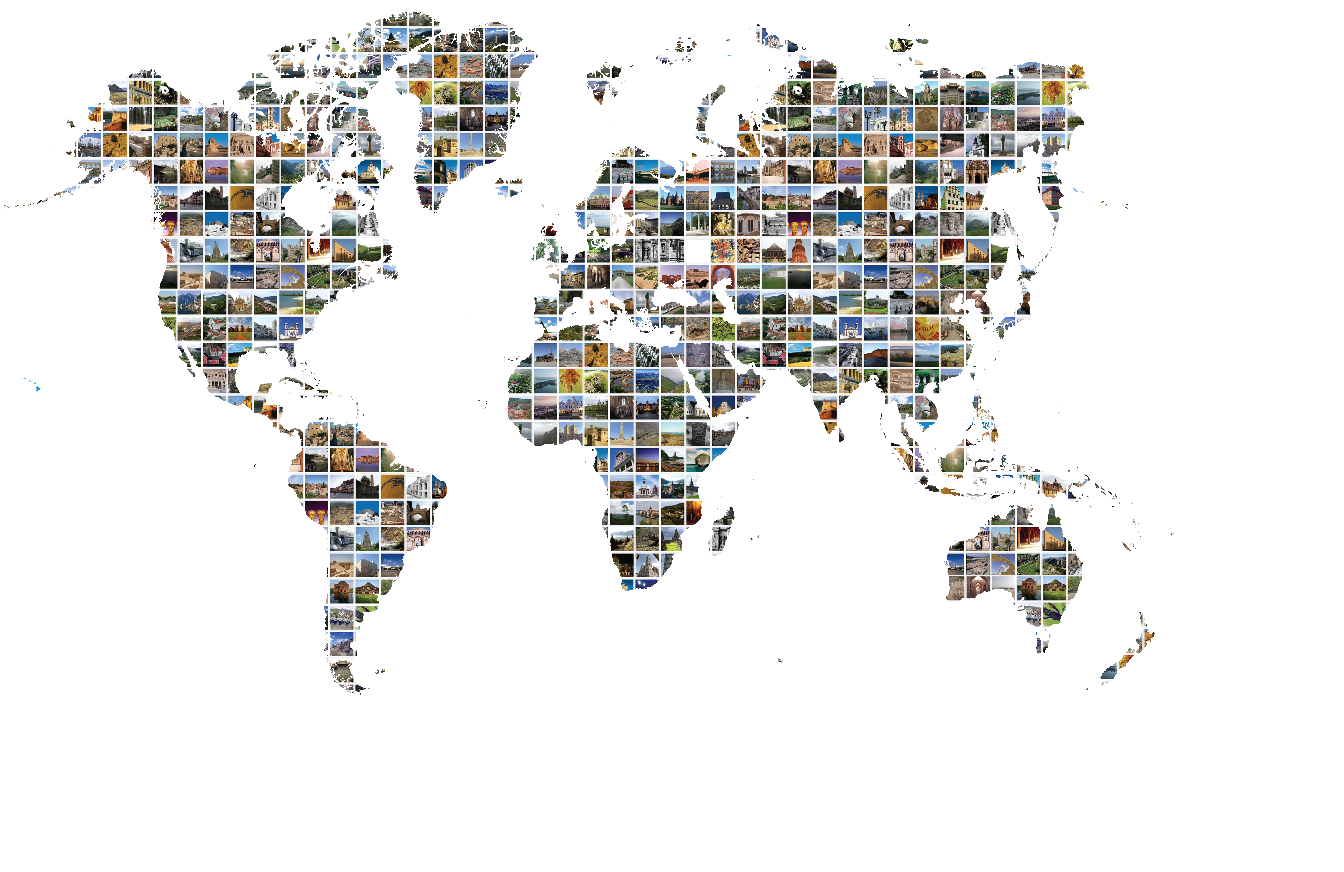 The Third Cycle questionnaire: a thematic overview with an operational focus
03
04
Training 
Modules
World Heritage Convention
[Speaker Notes: Module 2 provides an overview of section I and II of the Periodic Reporting questionnaire and an illustration of the main Periodic Reporting questions by theme, which are state of conservation of World Heritage properties, management, governance and capacity development. 

It also gives information on format and technical features of the questionnaire.

 This module gives an opportunity to the trainees to access the relevant information on some of the core thematic areas of the Periodic Report when filling in the questionnaire.]
Overview of the Modules
Periodic Reporting
01
02
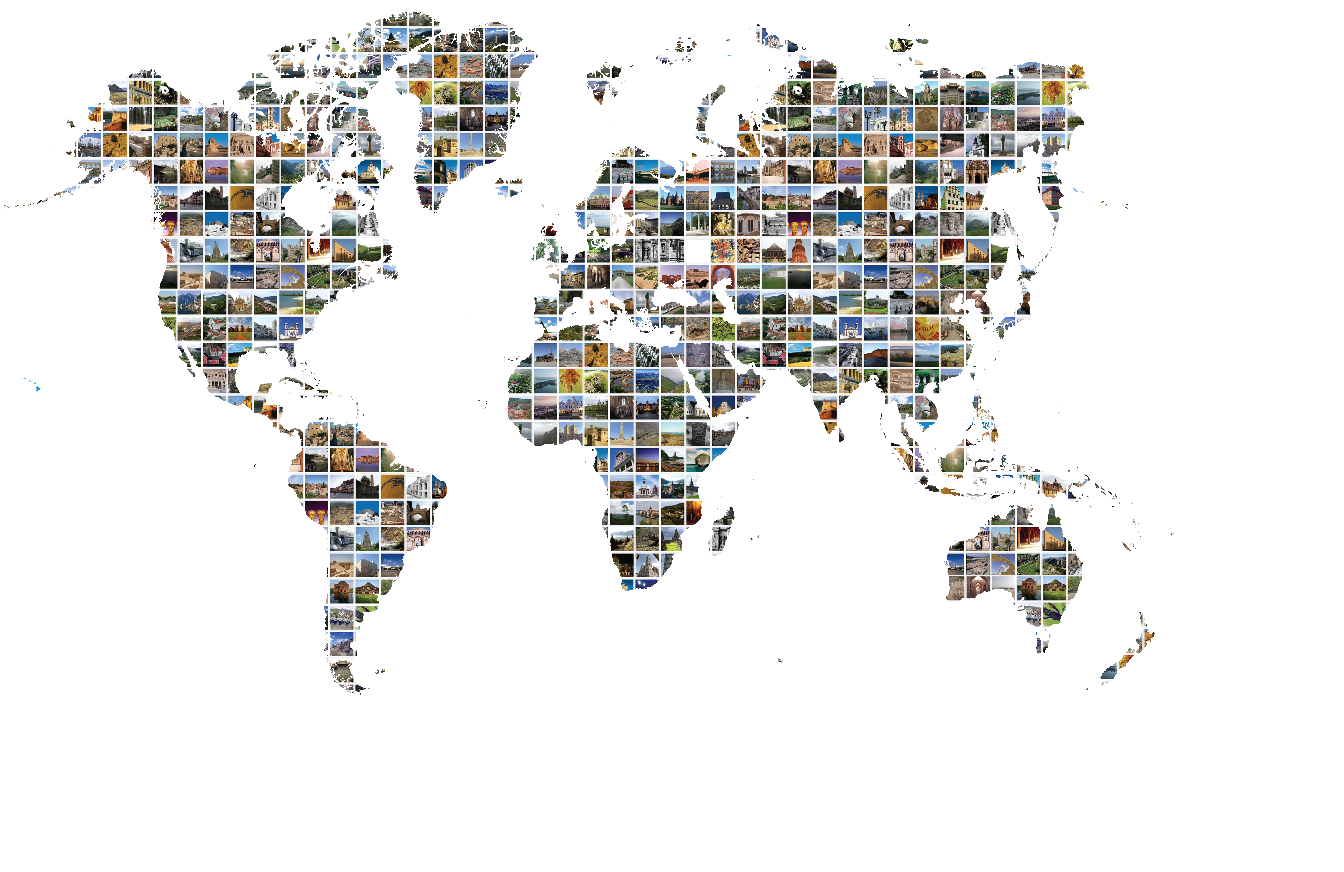 Module 3
03
Synergies with other Conventions and Programmes
04
Training 
Modules
World Heritage Convention
[Speaker Notes: Module 3 gives information on biodiversity-related conventions and programmes, culture conventions and programmes and synergies among these conventions and programmes. It also explains multiple designations and questions regarding synergies in the Periodic Reporting questionnaire. 

This module gives an opportunity to the trainees to understand the main objectives, obligations and benefits in relation to different conventions and programmes, the relevance of maintaining contact with national focal points from other conventions and the benefits and challenges of multiple designations.]
Overview of the Modules
Periodic Reporting
01
02
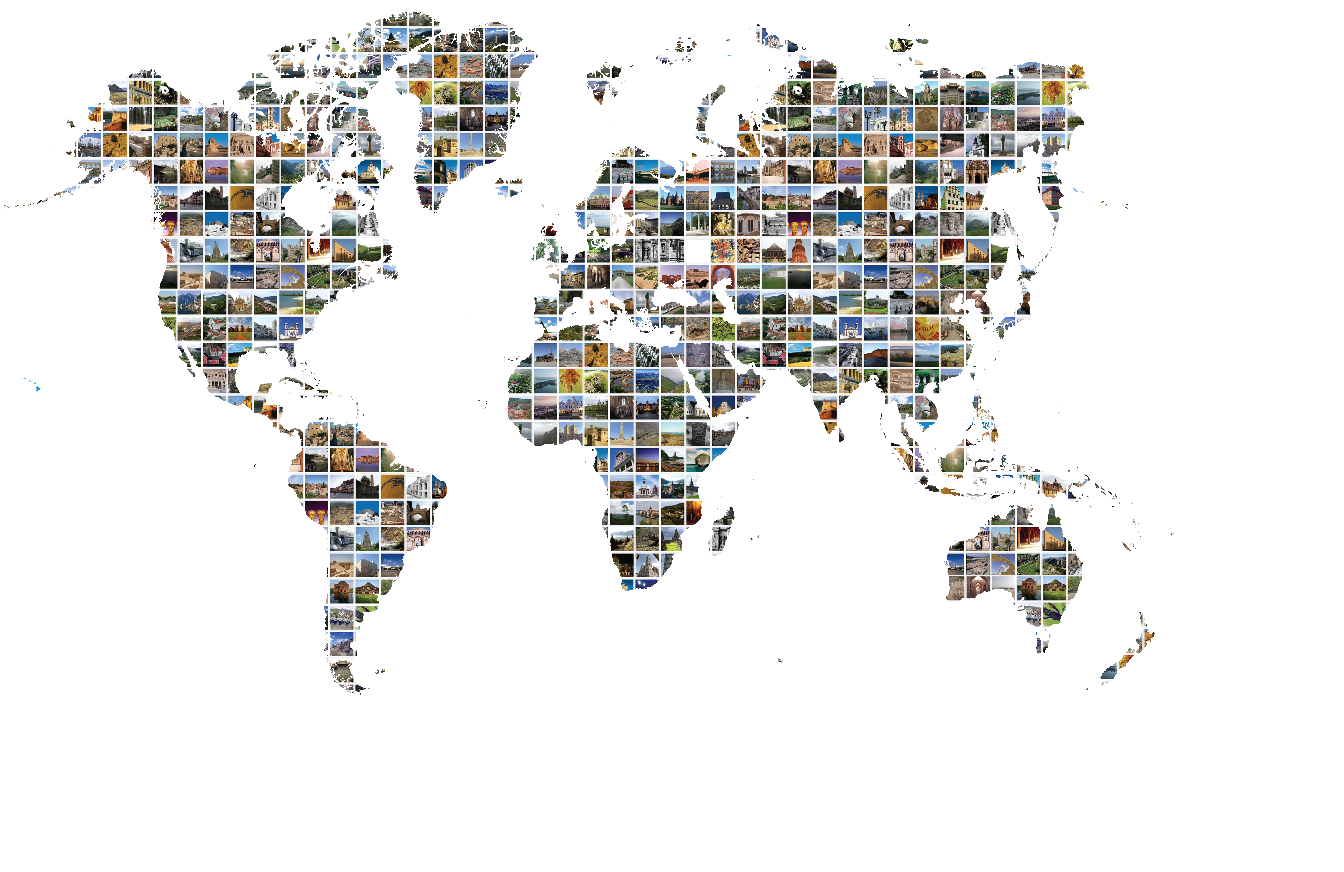 03
04
Module 4
Sustainable Development
Training 
Modules
World Heritage Convention
[Speaker Notes: Module 4 provides an overview of the 2030 Agenda for Sustainable Development and explains questions regarding sustainable development in the Periodic Reporting questionnaire by focusing on contribution of the World Heritage Convention to sustainable development, monitoring Sustainable Development Goals (SDGs), sustainable tourism, gender balance/ equity and involvement of communities. This module gives an opportunity to the trainees to become aware of the context set by the 2030 Agenda and how each State Party at the national level might contribute to the achievement of SDGs through implementation of the World Heritage Convention as well as other UNESCO Conventions and programmes.]
Periodic Reporting
01
02
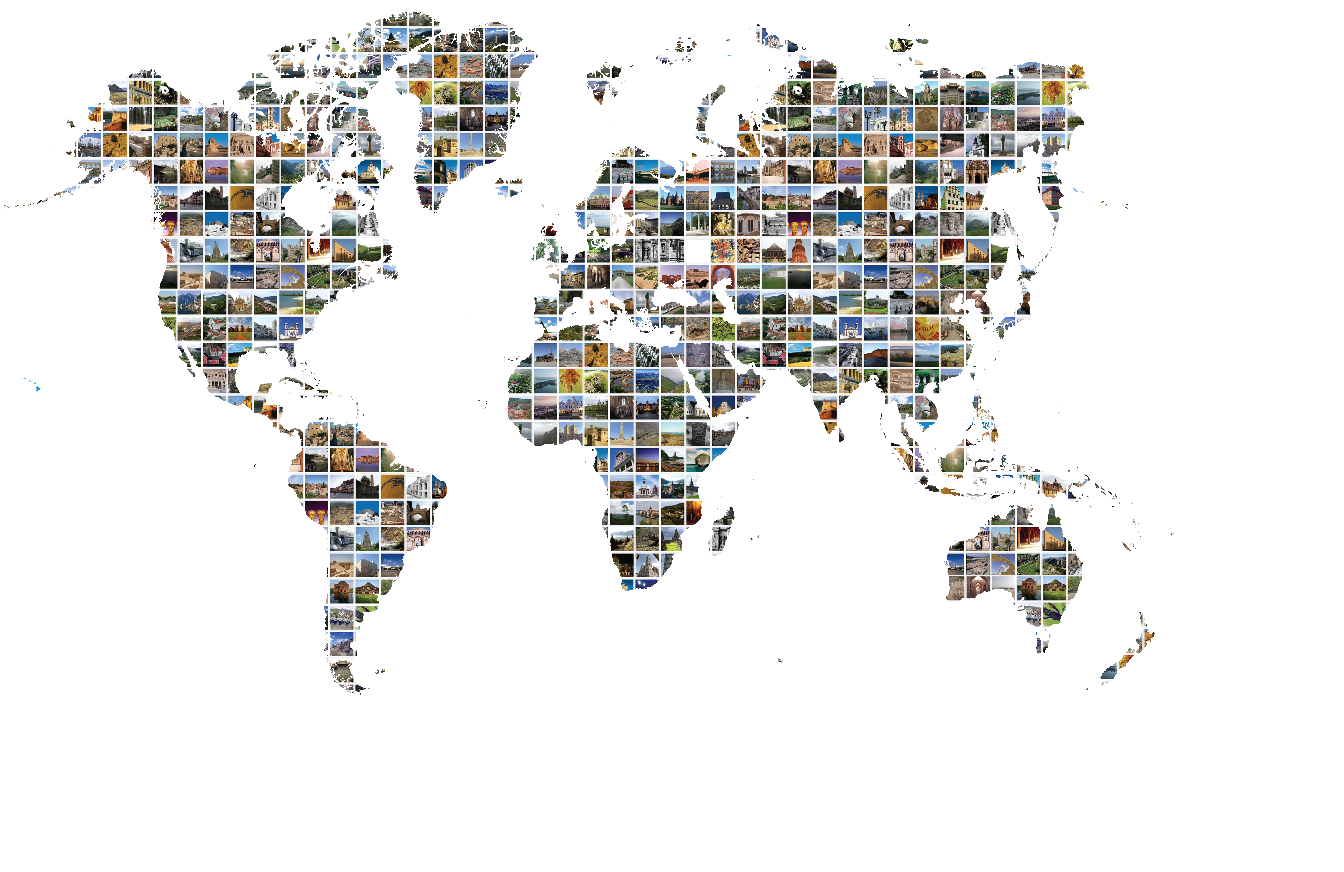 03
04
Training 
Modules
Focus
World Heritage Convention
[Speaker Notes: Seven Focus Modules 
Focus 1: Statement of Outstanding Universal Value and identifying attributes (core)
Focus 2: Monitoring Indicators and Analytical Framework (optional)
Focus 3: Boundary Clarifications, Boundary Modifications and other changes (optional)
Focus 4: Factors affecting the property (optional)
Focus 5: From WHCBS to Regional Action Plans (optional)
Focus 6: Tourism Management (optional)
 Focus 7: Disaster Risk Reduction and Risk Preparedness (optional)]
Periodic Reporting
Focus 1: Statement of Outstanding Universal Value and identifying attributes (core)
01
Focus 2: Monitoring Indicators and Analytical Framework
02
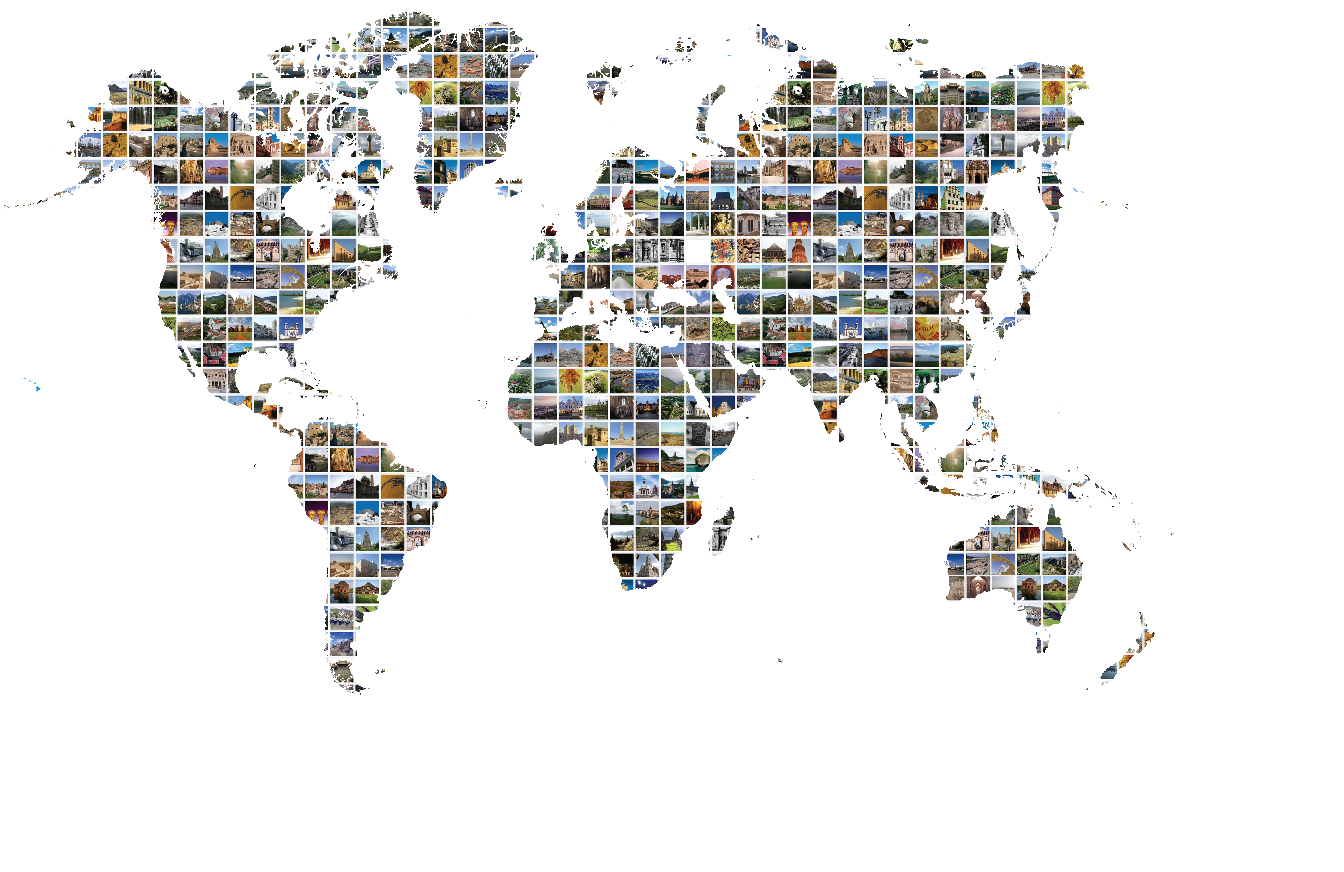 Focus 3: Boundary Clarifications, Boundary Modifications and other changes
03
04
Focus 4: Factors Affecting the Property
Focus 5: From WHCBS to Regional Action Plans
Training 
Modules
Focus
Focus 6: Tourism Management
Focus 7: Disaster Risk Reduction and Risk Preparedness
World Heritage Convention
[Speaker Notes: Focus 1: Statement of Outstanding Universal Value and identifying attributes (core)
Focus 2: Monitoring Indicators and Analytical Framework (optional)
Focus 3: Boundary Clarifications, Boundary Modifications and other changes (optional)
Focus 4: Factors affecting the property (optional)
Focus 5: From WHCBS to Regional Action Plans (optional)
Focus 6: Tourism Management (optional)
Focus 7: Disaster Risk Reduction and Risk Preparedness (optional)]
Thematic areas
The curriculum design and theme selection reflect the six core thematic areas of the Periodic Reports and the newly established Monitoring Indicators:
State of Conservation of World Heritage properties 
Management 
Governance
Capacity Development
1
4
3
2
MODULE
MODULE
Synergies
Sustainable Development
provides an overview of the PR exercise fundamentals, clarifying the objectives, main actors and operational framework. It also provides information about the new elements of the third cycle, the timing of the process, and the improvement made to the PR questionnaire.
MODULE
MODULE
[Speaker Notes: Focus 1: Statement of Outstanding Universal Value and identifying attributes (core)
Focus 2: Monitoring Indicators and Analytical Framework (optional)
Focus 3: Boundary Clarifications, Boundary Modifications and other changes (optional)
Focus 4: Factors affecting the property (optional)
Focus 5: From WHCBS to Regional Action Plans (optional)
Focus 6: Tourism Management (optional)
Focus 7: Disaster Risk Reduction and Risk Preparedness (optional)]
New training Modules for new themes
Synergies with other cultural and biodiversity-related Conventions and programmes



to raise awareness on the possible coordination room, as a first step to promote or reinforce synergies in action. 
Synergies as crucial for an integrated approach to sustainable development from the perspective of World Heritage  (ref. IOS/EVS/PI/145 REV.5 )
3
4
MODULE
Integration of the Sustainable Development approach

where, in the questionnaire, that perspective is operationalized, in order to both acquire measurable data and raise awareness on this topic
MODULE
[Speaker Notes: Focus 1: Statement of Outstanding Universal Value and identifying attributes (core)
Focus 2: Monitoring Indicators and Analytical Framework (optional)
Focus 3: Boundary Clarifications, Boundary Modifications and other changes (optional)
Focus 4: Factors affecting the property (optional)
Focus 5: From WHCBS to Regional Action Plans (optional)
Focus 6: Tourism Management (optional)
Focus 7: Disaster Risk Reduction and Risk Preparedness (optional)]
Focus Modules
Focus modules focus on the various aspects of Periodic Reporting for the application of the World Heritage Convention, such as: 



Statement of Outstanding Universal Value (SOUV)
Attributes
Monitoring Indicators
Boundary Clarifications
Factors Affecting the Property
Regional Action Plans
Tourism Management
Disaster Risk Reduction
Risk Preparedness
Modules
Focus
[Speaker Notes: Focus 1: Statement of Outstanding Universal Value and identifying attributes (core)
Focus 2: Monitoring Indicators and Analytical Framework (optional)
Focus 3: Boundary Clarifications, Boundary Modifications and other changes (optional)
Focus 4: Factors affecting the property (optional)
Focus 5: From WHCBS to Regional Action Plans (optional)
Focus 6: Tourism Management (optional)
Focus 7: Disaster Risk Reduction and Risk Preparedness (optional)]
Contents of a Module
Subjects
Learning objectives
Level 
Core/Optional
Pre-requisites
Suggested timing
References to the Index of key terms
Case studies and best practices
Operational content 
Reference package for trainees
Teaching Resources package for trainers
[Speaker Notes: Focus 1: Statement of Outstanding Universal Value and identifying attributes (core)
Focus 2: Monitoring Indicators and Analytical Framework (optional)
Focus 3: Boundary Clarifications, Boundary Modifications and other changes (optional)
Focus 4: Factors affecting the property (optional)
Focus 5: From WHCBS to Regional Action Plans (optional)
Focus 6: Tourism Management (optional)
Focus 7: Disaster Risk Reduction and Risk Preparedness (optional)]
Standard 1-day training (4 core + Focus 1)
[Speaker Notes: Focus 1: Statement of Outstanding Universal Value and identifying attributes (core)
Focus 2: Monitoring Indicators and Analytical Framework (optional)
Focus 3: Boundary Clarifications, Boundary Modifications and other changes (optional)
Focus 4: Factors affecting the property (optional)
Focus 5: From WHCBS to Regional Action Plans (optional)
Focus 6: Tourism Management (optional)
Focus 7: Disaster Risk Reduction and Risk Preparedness (optional)]
Teaching resources
Modules include different types of teaching resources
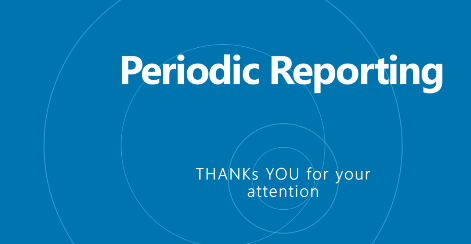 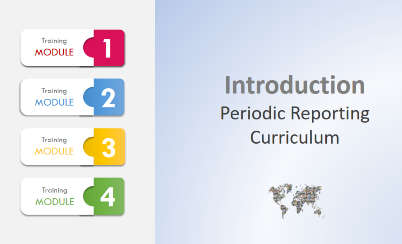 MODULE
World Heritage documents & manuals
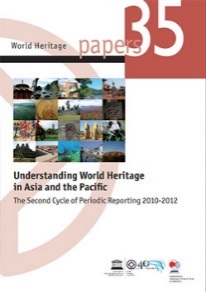 Links to online platforms
Video tutorials
PowerPoints
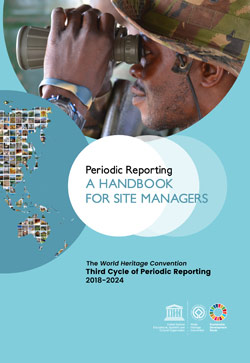 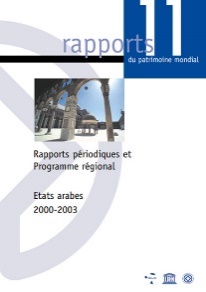 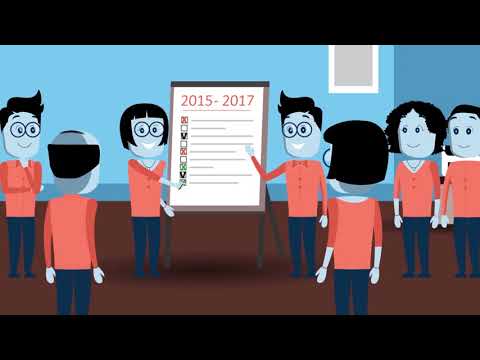 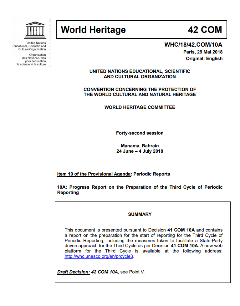 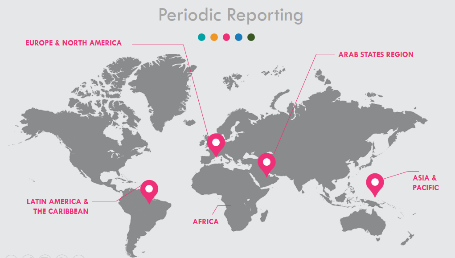 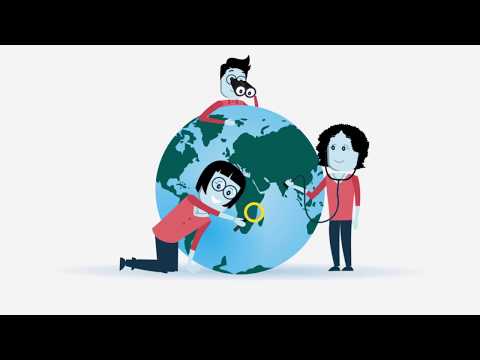 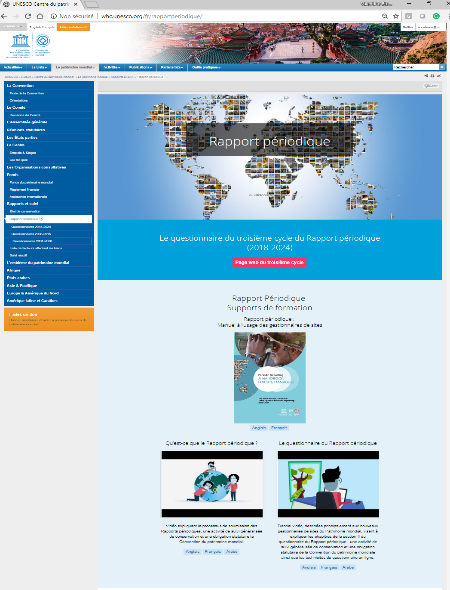 [Speaker Notes: All modules include different types of teaching resources (PPTs, videos, World Heritage documents, manuals, online platforms, etc.)]
Teaching resources
These teaching resources are grouped under the following categories:
Reference package 
Operational content 
Main teaching resources 
Other teaching resources 
Case studies and best practices
[Speaker Notes: All modules include different types of teaching resources (PPTs, videos, World Heritage documents, manuals, online platforms, etc.)]
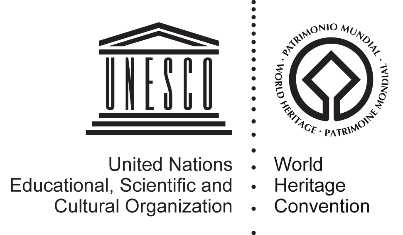